Business Strategy, Quality Improvement and Innovation—a State and AAA PerspectiveBusiness Development: Strategies to Strengthen Systems and Staff Skills
Abigail Morgan, VP-Planning & QI
Matthew l. Reed, Senior Vice President
1
introductions
Direction Home Akron Canton Area Agency on Aging and Disabilities 
Matthew L. Reed
Abigail M. Morgan
2
Objectives
Describe how to build a strong organizational culture to drive performance through times of change. 
Disney principles
Lean/Six Sigma

Provide participants with tips to using collaborative approaches with diverse stakeholders to meet the needs of aging populations.

Examples: CCTP, MyCare Ohio
3
[Speaker Notes: So much we want to talk about—we’re boiling down what could be three separate presentations, but if we were doing to give this a theme, it would be along the lines of Peter Drucker’s famous quote “Culture eats strategy for breakfast.” We generally agree with this quote, but it’s almost a chicken and egg problem at DHAC—I’m not sure what came first, culture or strategy, but we don’t tackle strategy without our culture and approach to customer service, and our strategy strives drives improvement to our quality and customer service.]
Agenda
Introductions
Our Environment (Why)
Our Response (What)
Our Methods (How)
Our Future (What’s Next) 
Questions
4
[Speaker Notes: So we’re going to talk a little about a lot of things.  We’re going to talk about a recent environmental scan we did to support our strategic planning efforts.  We’re going to talk about our efforts to support culture at our AAA, but also the development of a joint culture across AAAs in our region.  And we’re going to talk about our quality improvement program, that allows us to address and improve performance in times of change.]
Our Environment
5
Healthcare Trends Impacting AAAs
Health Plan and Health System Mega-Mergers

Increased emphasis on social determinants of health (population health management)

Expanding value-based payment models: ACOs, Patient-Centered Medical Homes & Bundles

Increased review of roles, rule and compliance for vendors or providers

Healthcare entities contracting with providers on value

*true for Medicare, Medicaid, and commercial payors
6
[Speaker Notes: Increased emphasis on SDH, without a ton of agreement on roles of Community, community based LTSS on the impact, the overall impact of SDH, etc. 

Increased look at roles Reassessment, care management, service providers, front door.  We currently do it all and have firewalls in place that allow it to work very well.]
As a result
Volume to Value, Price & Scale = URGENCY

Need to focus our role(s)—address any conflicts

What happens in Medicare will eventually drive our Medicaid business

The devil is in the details
	Data analysis
	Contracting 
	Relationships

Additional stakeholder engagement needed for local partnerships & to get to scale
7
Our response
8
Strategic Planning
Defines the major issues confronting our environment 

Goals that address: 
Maintaining and growing current role and services
Positioning for regional and statewide contracts

Utilizes Balanced Scorecard principles
Consumer Plan (Customer)
People Plan (Learning and Growth)
Quality Plan (Internal Business Process)
Financial Plan (Financial)
9
[Speaker Notes: SWOT analysis—tended to favor where we were good at things, needed to actively focus on where we need improvements, where to]
Mission
Provide Choice and Protection for Highest Quality of Life
Vision
DHAC is the central access point and preferred LTC management Agency for all
Goals
Secure Role in Front Door
Protect Care Management Role
Secure Role in Consumer Protection
Achieve New/Existing Quality Outcomes
Position for Regional/ Statewide Contracts
Grow Business
Strategic Imperatives
Get Clinical Integration
Advocate
Get to Scale
Get to Price
Get Payor Partners
Positions by Cornerstone
Consumer
People
Quality
Financial
10
[Speaker Notes: In a nutshell—this is what we have for you today.  We were already together on the mission, vision and values.  We recognized the need for goals, that concretely link to our strategies, and positions that concretely link to those strategies, so that is what we’re going to focus on today.]
Our methods
11
Melding Culture and Strategy
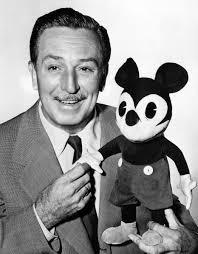 Building a regional approach to meet customer needs
Joint Culture
Training
Compliance
Quality Improvement
Business Intelligence (COMING SOON!)

Building relationships to address opportunities and weaknesses
Care Transitions sales strategy
Managed care pay for performance contract
12
[Speaker Notes: Consistency is key!  Would an appropriate clip art be Scrooge McDuck? He’s a Disney character that’s focused on business??]
But What is culture?
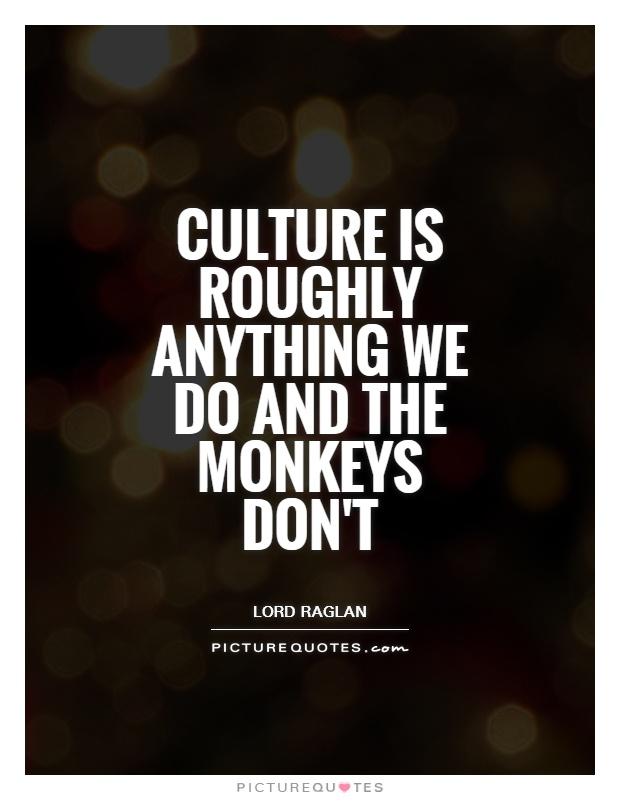 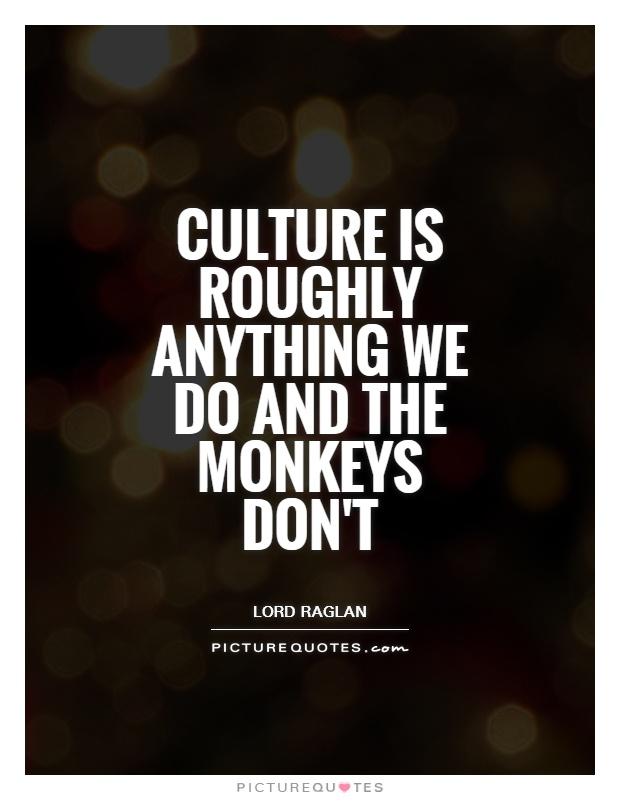 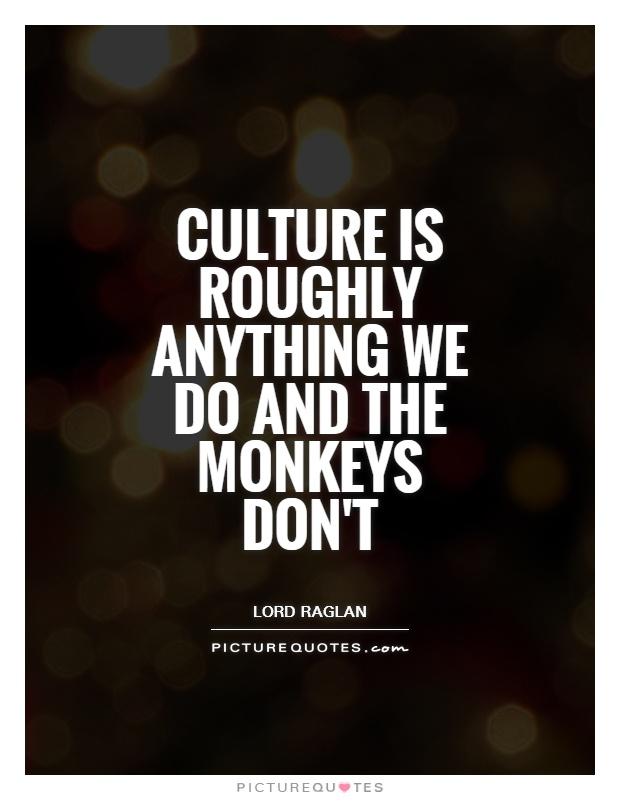 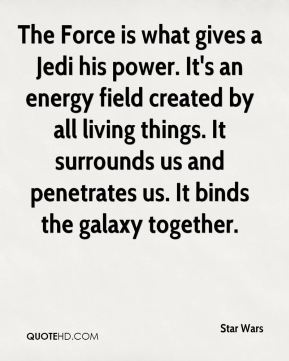 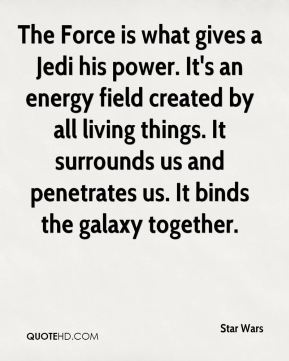 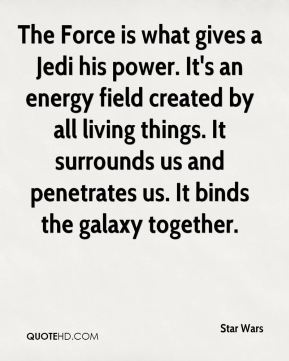 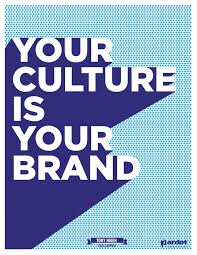 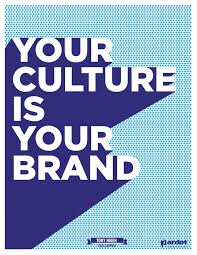 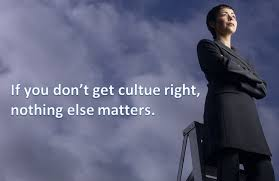 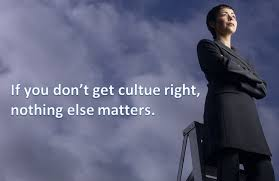 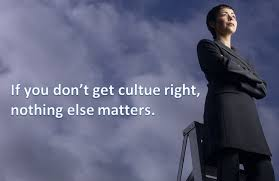 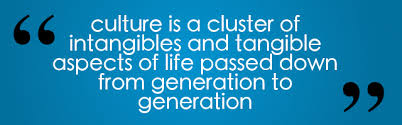 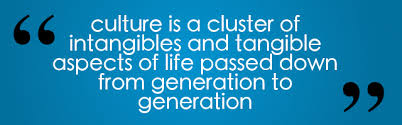 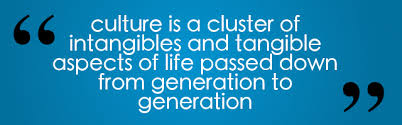 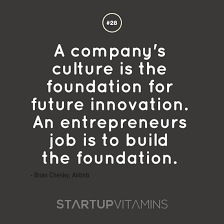 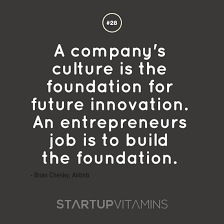 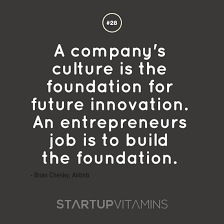 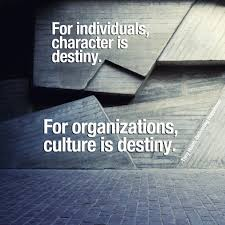 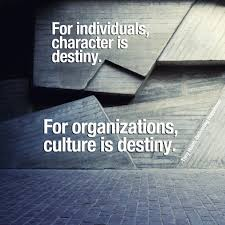 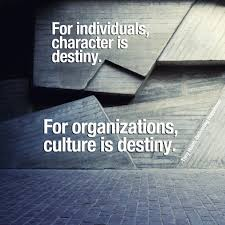 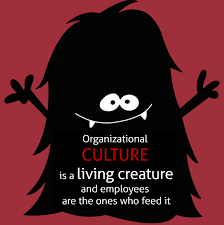 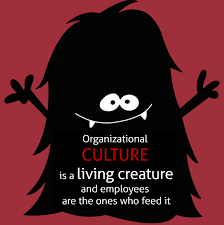 13
[Speaker Notes: Culture is EVERYTHING!
Culture guides and directs
Shared goals, values, and beliefs
 “…the glue that holds an organization together”
Beliefs, behaviors, and attitudes that are consciously lived by

Made of Leaders, Mission, Vision, Values]
Culture of Excellence
Addresses Competition in our environment
MyCare Ohio (Duals Demo)
Ohio Home Care (Under 60 Medicaid Waiver)
HOME Choice (MFP) 
Front Door  (ADRC)

Builds Loyalty by exceeding expectations
By Design
Well Defined
Clear to All
14
[Speaker Notes: Internal first- Hire the right staff, train them, empower them, let them be creative
Standard work- birthday cards, the way we use the phone
Harness subcutures, build on differences to support]
Safe Environment
Personal Health and Safety
Adherence to policies and procedures
Empowerment
Working within Reality
Think about the future
Provide the tools
ID the need
Know your resources
What gets measured gets solved
You are creative, use it!
Share the wealth
Start with solutions
Plan Do Check Act
LEAN starts with me!
LEAN makes experiences better
All staff are LEAN
Save Money, Make Money
Never satisfied
Celebrate your successes
PERSON CENTERED
HEALTH & SAFETY
PROVIDE SOLUTIONS
LEAN
Better Together: Common Service Standards
Decision Making Order
[Speaker Notes: Akron Canton/Cleveland/Youngstown worked for over a year on creating a formal culture built on commonly accepted service themes and standards. While the theme is a rallying cry, the standards are concrete decision making tools and a guide to all performance and activity in the job.]
Joint Training
Two Goals
Standardization of Clinical and Leadership Processes
Reduced cost to AAAs
Three Areas
Clinical Training- Duals Pilot
Continuous Education Credit Trainings
Leadership Development
16
Compliance Program
Shared Compliance Director—3 AAAs

Auditing and Monitoring plan based on all shared programs
Care Management
Provider Monitoring
Elder Rights/Ombudsman/MFP
Front Door/ADRC

Extensive HIPAA Assessments and action plan

Feeds directly Quality Improvement Program
17
Quality Improvement Program
Shared program across 3 Northeast Ohio AAAs

Standard program elements
	Committee
	Performance measures
	Quality Improvement Activities
	Standard methodology (Lean/Six Sigma)
	Evaluation
18
Culture and Quality Improvement—Non-Blaming
19
Culture and Quality Improvement—Non-Blaming
20
QI Process to address Team Meeting Performance
1.

Project Select.

Team Devlp.
2.

Project Launch

Initial Team Mtg.
3.

Go to Gemba

Root cause ident.
4.

Process Mapping
6.

Pilot Review

Control Plan
7.

Present

Training Plan Devlp
8.

Launch
5.

Pilot
21
Building Relationships to achieve outcomes
CCTP/Akron Regional Hospital Association 
One contact for all partners
Unified competing systems

Pilots with Accountable Care Organization
Show value
Build vs buy

Business Case for Contracts post CCTP 
ID Data- Intervention saves $$$ (but no DRG code!) 
CJR Bundles
Other Payment Models
22
[Speaker Notes: Current Activity 
Build on CCTP
Sell services to those who take on risk
Approach is different than a Medicare Benefit (CCTP Model)]
Our future
23
Remember this List…
Volume to Value, Price & Scale = URGENCY

Need to focus our role(s)—address any conflicts

What happens in Medicare will eventually drive our Medicaid business

The devil is in the details
Data analysis
Contracting (based on Risk & Value)
Relationships

Additional stakeholder engagement needed for local partnerships & to get to scale
24
Ensuring loyalty
Disney Expo on Customer Experience
Formal process to ID customer experience and enhance service delivery
Link to LEAN Six-Sigma to fully solve for pain points

Leadership Training
12 course certification for current/future leaders
Strong concentration on leading in a culture of excellence
25
Ensuring quality—Performance-based Activity
Performance based contracts: Combination of activity-based and outcome-based metrics
		Timely assessments
		Contact and visit schedules
		Reducing ED Visits and Readmissions
		Nursing Facility Diversion

Compliance Program addressing documentation and consistency

Performance and Compliance Audits drive QI efforts
26
we are getting there
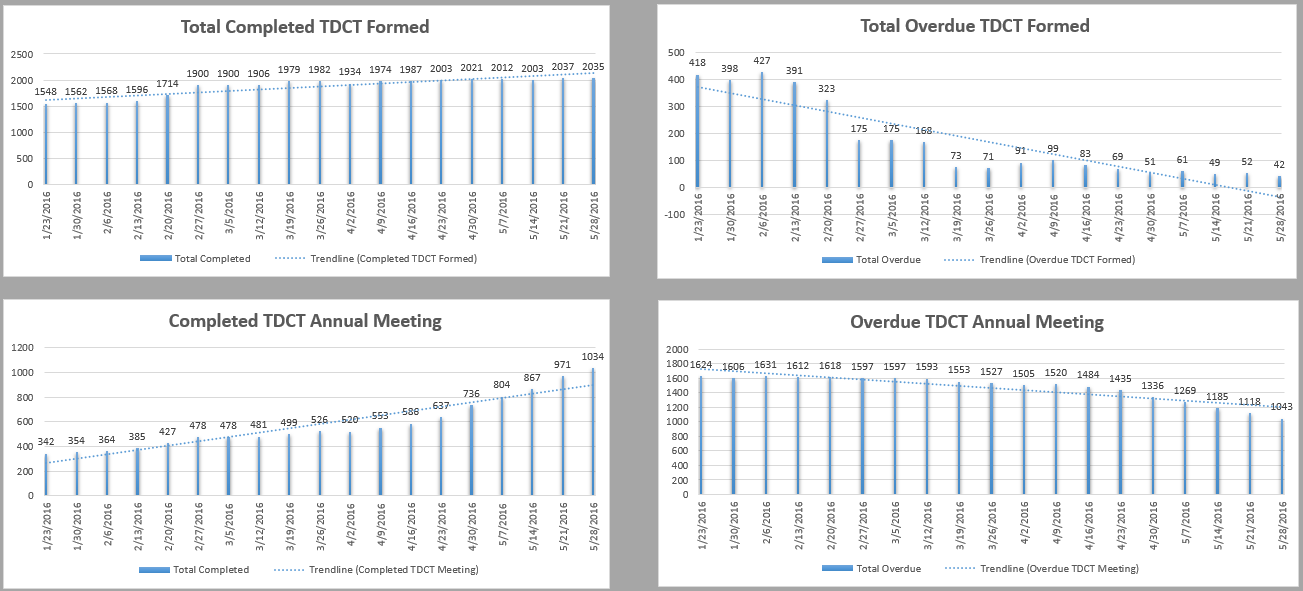 27
SELL SELL SELL!
Care Transitions 
Care Management 
Front Door- I and A
Backroom Services
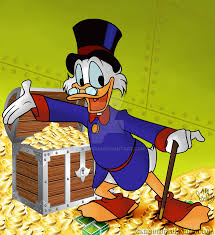 28
Questions?
29